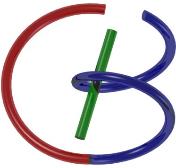 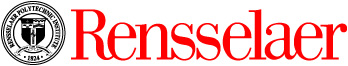 38655 BMED-2300-02
Lecture 20: MRI Pulse Sequences
Ge Wang, PhD
Biomedical Imaging Center
CBIS/BME, RPI
wangg6@rpi.edu

April 10, 2018
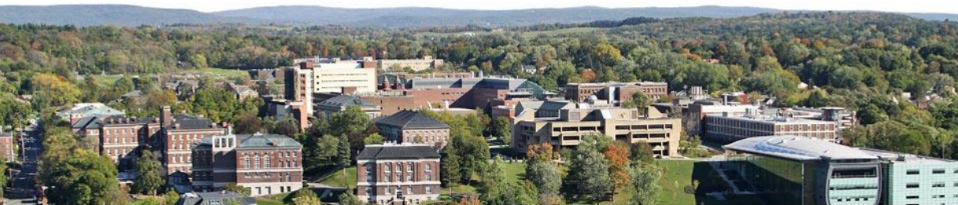 BB Schedule for S18
Office Hour: Ge Tue & Fri 3-4 @ CBIS 3209 | wangg6@rpi.edu
Kathleen Mon 4-5 & Thurs 4-5 @ JEC 7045 | chens18@rpi.edu
MRI Pulse Sequences
MRI Scanners
	Magnet for B0
	Gradient Coils for Gx, Gy & Gz
	RF Coil for B1
Pulse Sequences
	More on Spin Echo & Gradient Echo
	MR Angiography
	DWI & Spectroscopy
	MRI Agents & Safety
Brain Initiatives
Novel Ideas
Signal Model for a 90˚ Pulse
Rotating Transverse Component of M Induces a Current in Quadrature Coils




In the Rotating Frame:

Repeated after TR:

Total Signal:
z
sy(t)
M
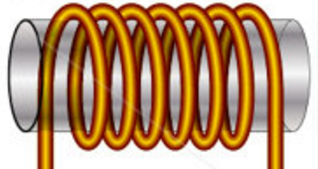 y’
x’
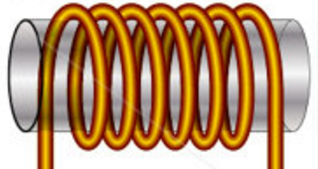 sx(t)
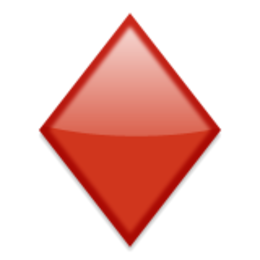 Determined by
Proton Density ρ, T1, & T2 (Biological)
B0, TR, TE, & t (Technical)
MRI System Diagram
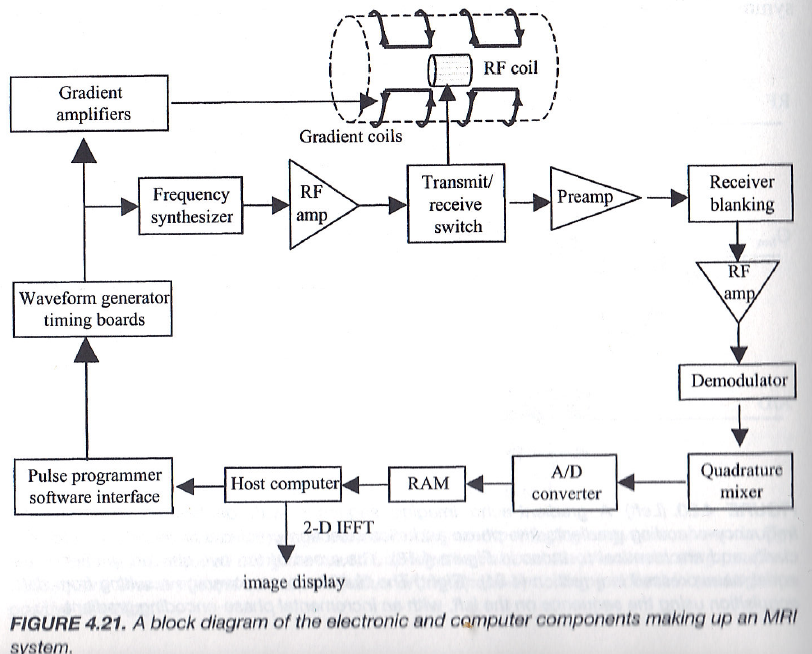 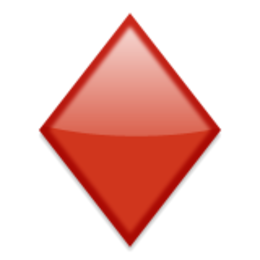 Signal Detection
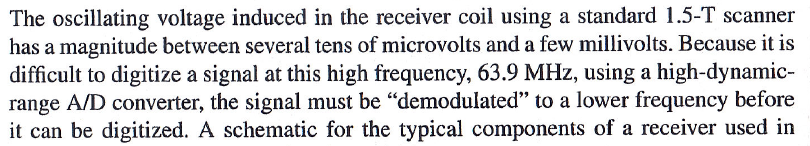 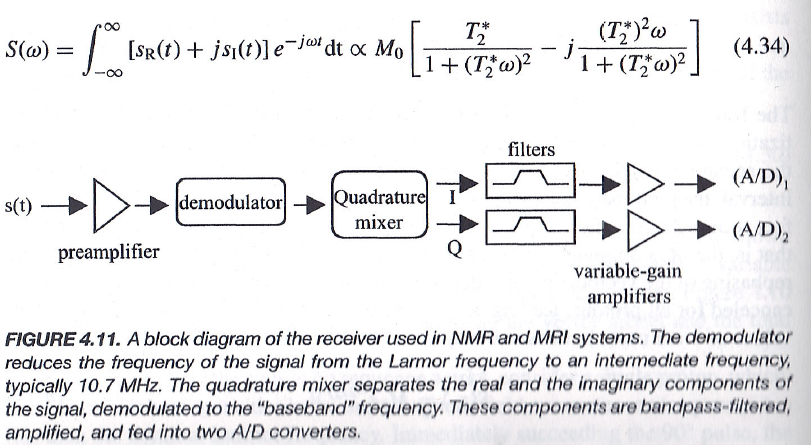 Superconducting Magnet
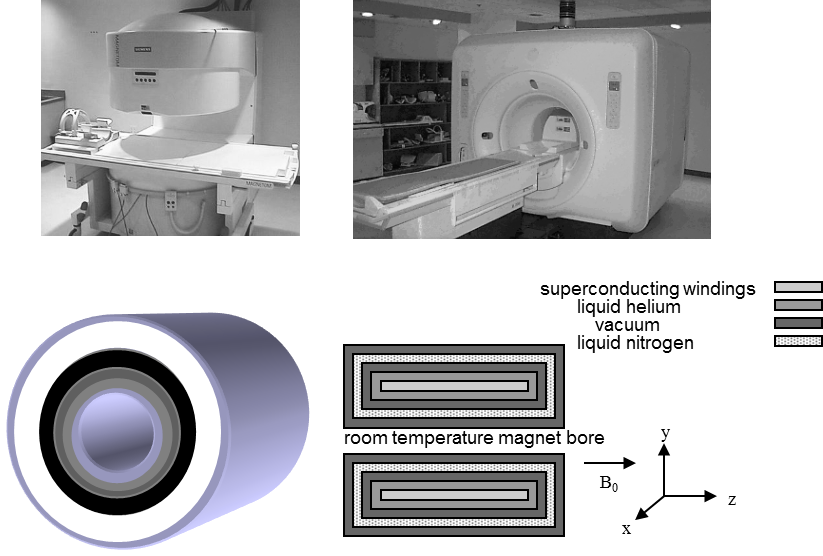 Superconducting Magnet
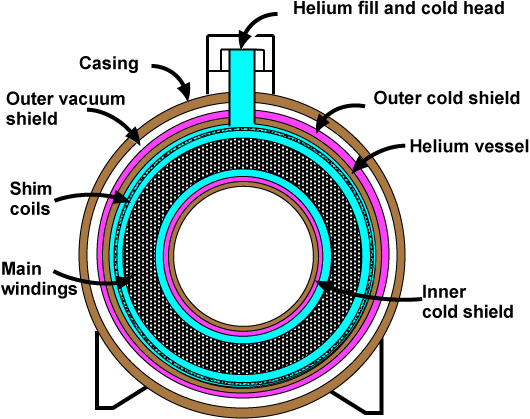 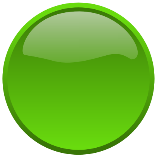 http://www.mriquestions.com/superconductive-design.html
http://blog.sciencenet.cn/blog-3004473-954898.html (Teleportation 8-)
Gradient Coils
y
z
x
Bz
By
Bx
z
y
x
Simple Idea Behind Gradient Coils
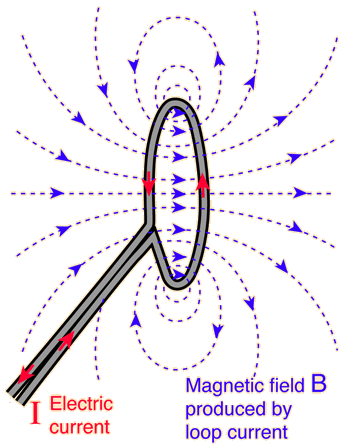 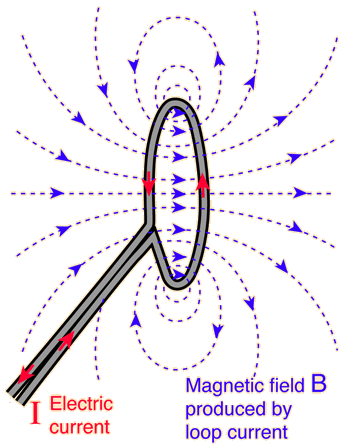 Gradient Coils
Sounds Are Generated during Imaging due to Mechanical Stress within Gradient Coils
RF Coils
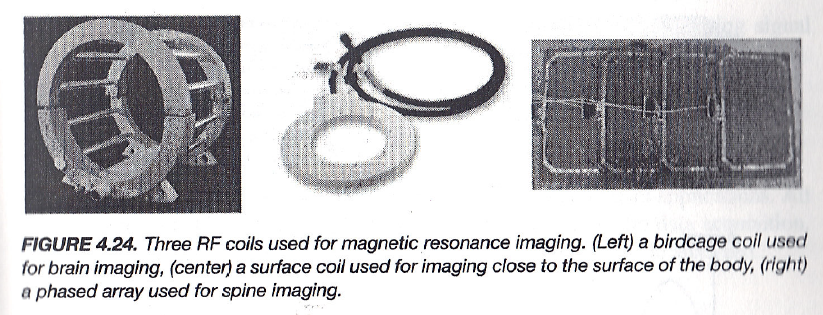 Uniform B1 with Bird Cage
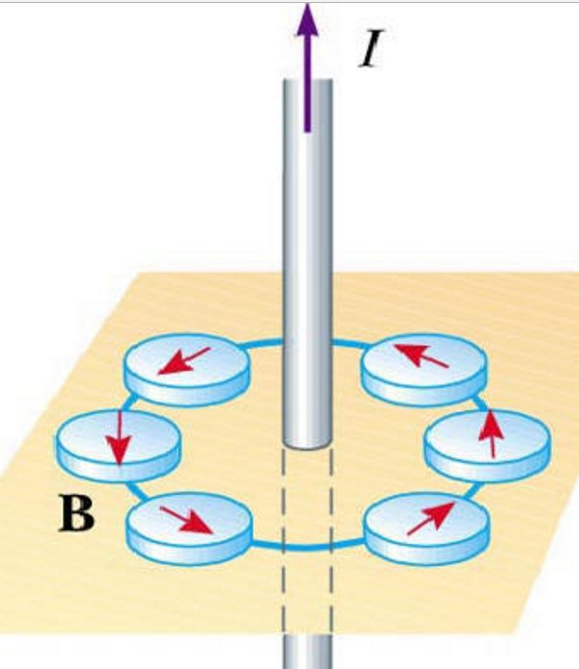 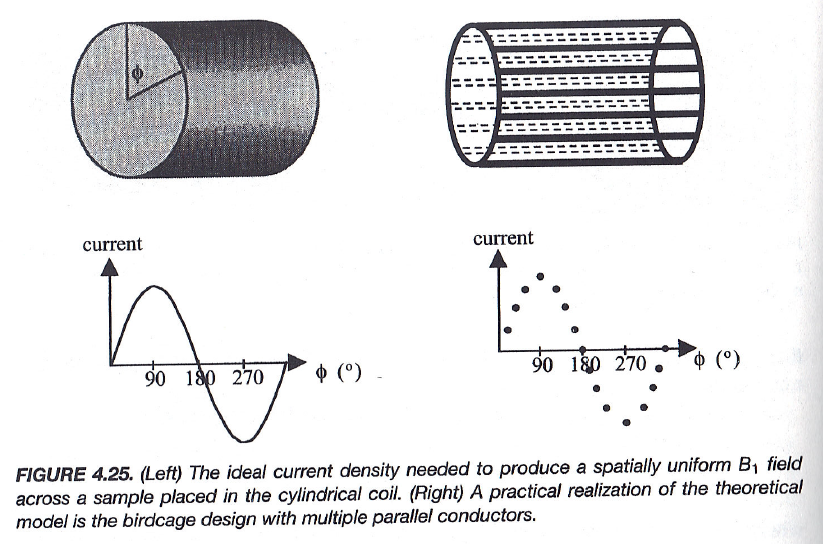 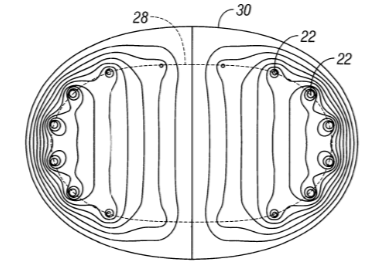 Non-uniform B1 with Surface Coils
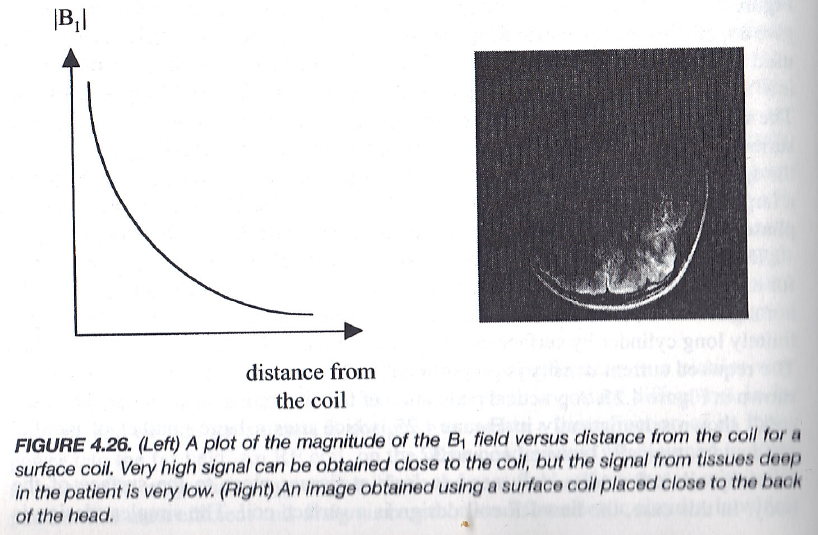 MRI Pulse Sequences
MRI Scanners
	Magnet for B0
	Gradient Coils for Gx, Gy & Gz
	RF Coil for B1
Pulse Sequences
	More on Spin Echo & Gradient Echo
	MR Angiography
	DWI & Spectroscopy
	MRI Agents & Safety
Brain Initiatives
Novel Ideas
Phase & Frequency Encoding (τ->t)
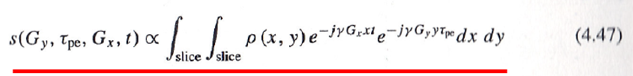 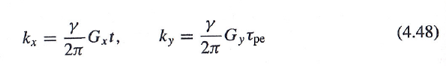 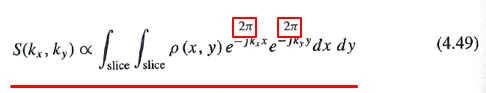 Gx t/2,  Gy t/2
Gx t/2,  Gy pe/2
Gx pe_x/2,  Gy t/2
Gx pe_x/2,  Gy pe_y/2
Spin-Echo Imaging Sequence
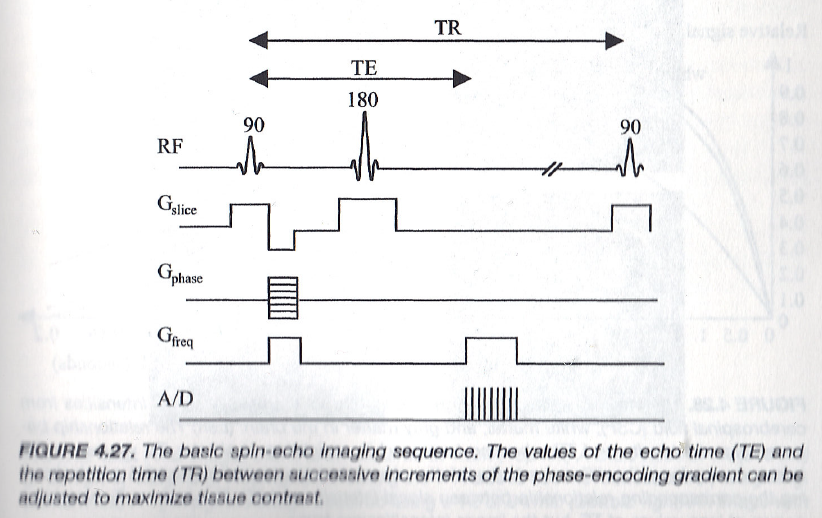 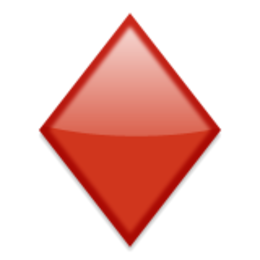 Re-phasing for
Gradient Echoes
Multi-slice Imaging
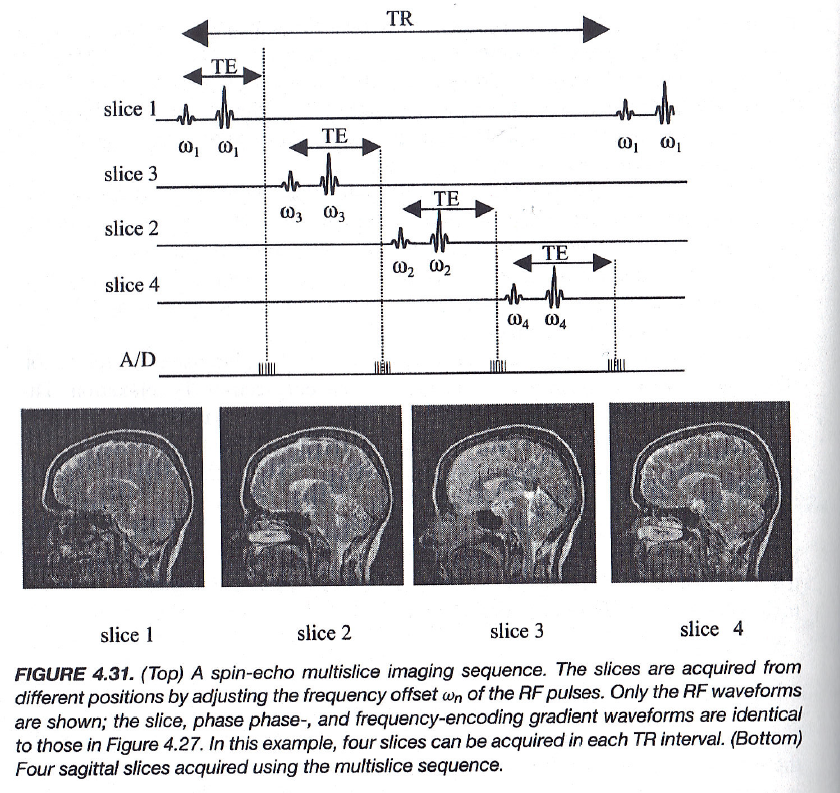 Gradient Echo Imaging
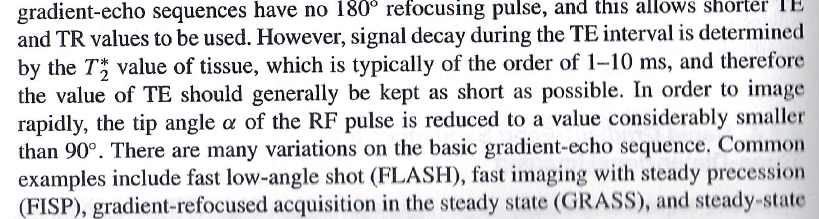 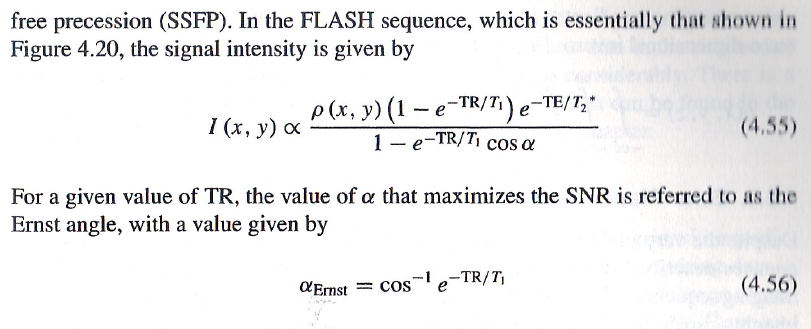 3D Gradient Echo Imaging
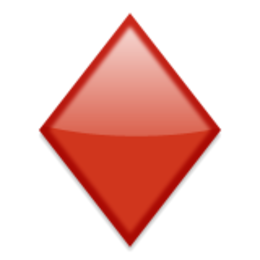 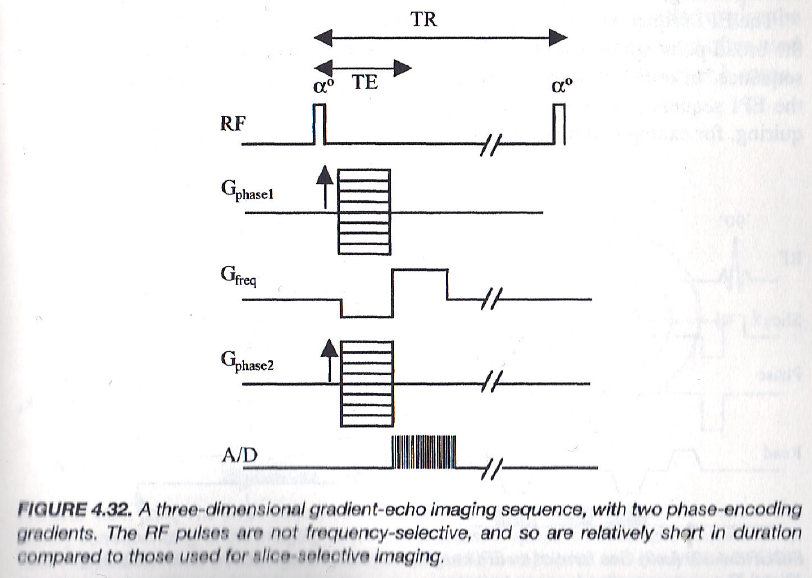 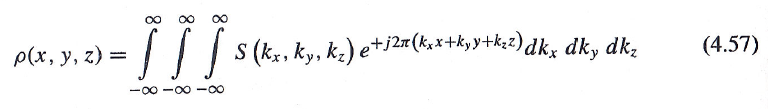 Echo-Planar Imaging
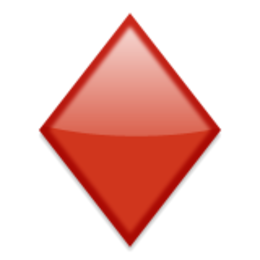 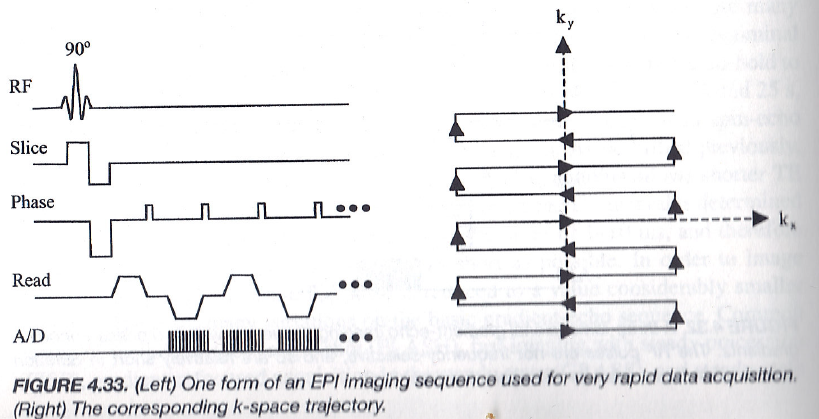 Spiral Imaging
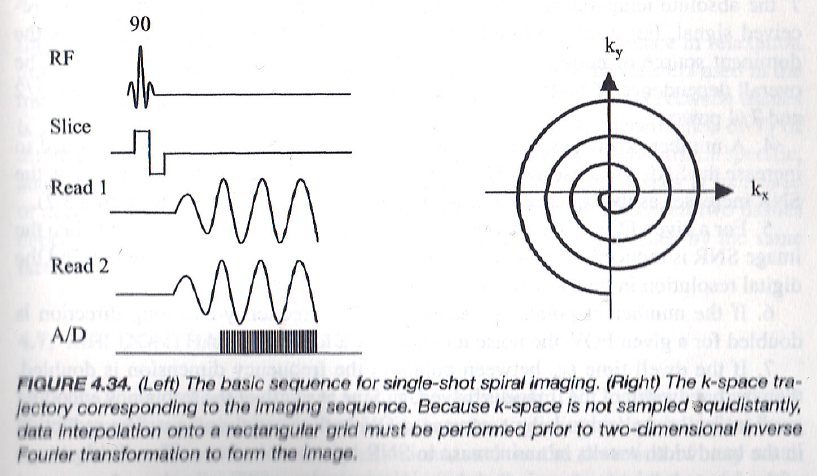 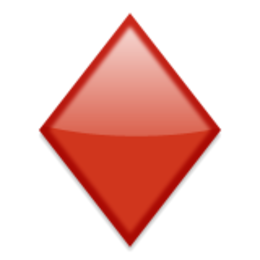 Time-of-Flight Imaging
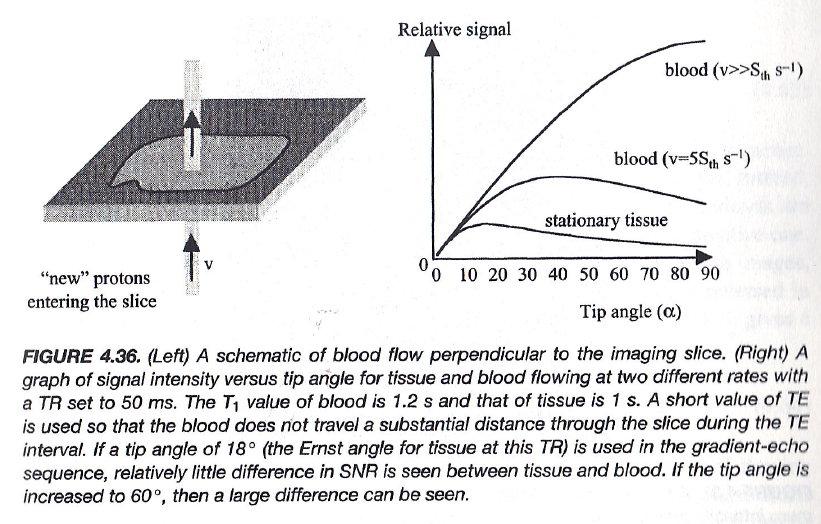 Through-plane Mechanism
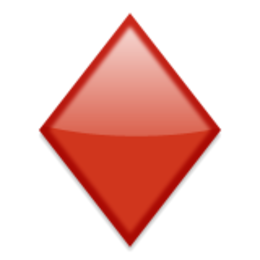 Phase-Contrast Imaging
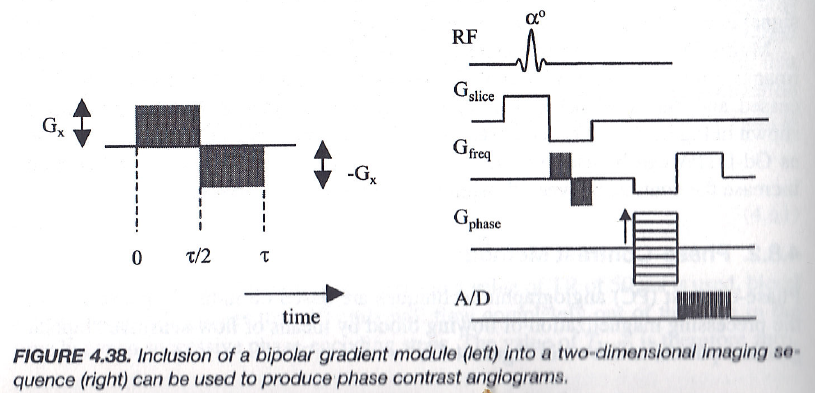 In-plane/Any Direction Mechanism
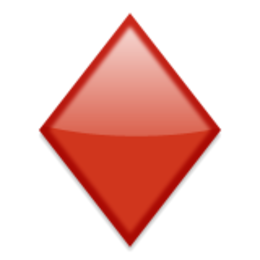 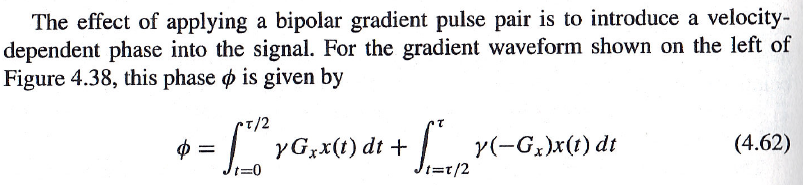 Diffusion Weighted Imaging
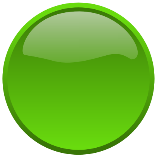 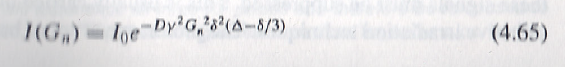 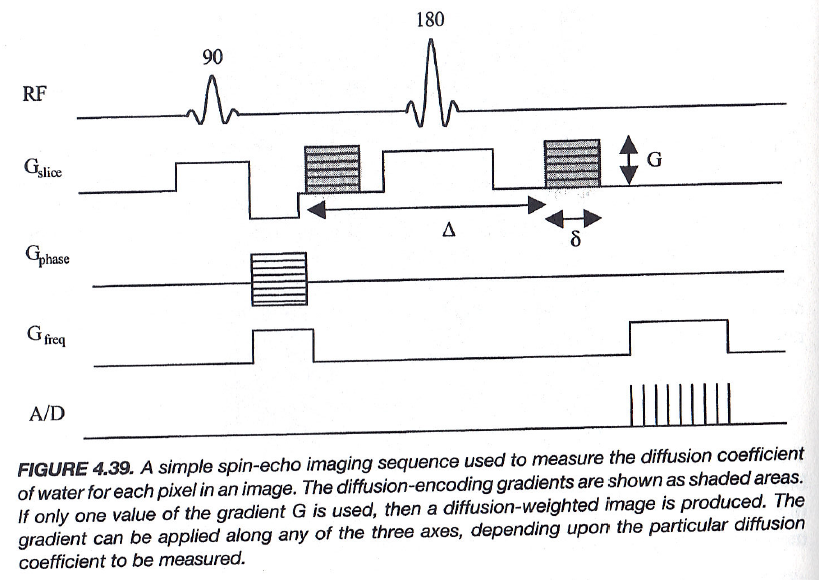 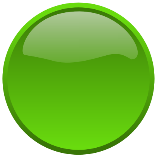 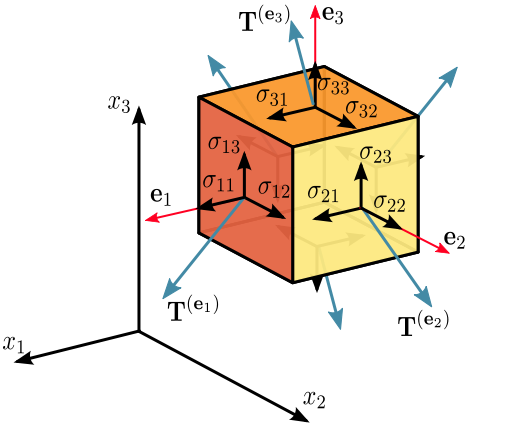 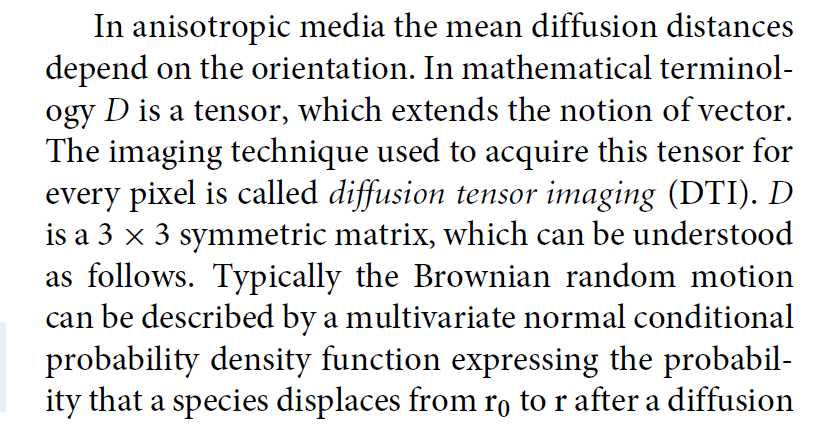 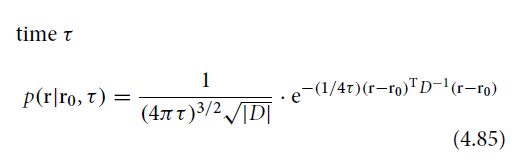 26
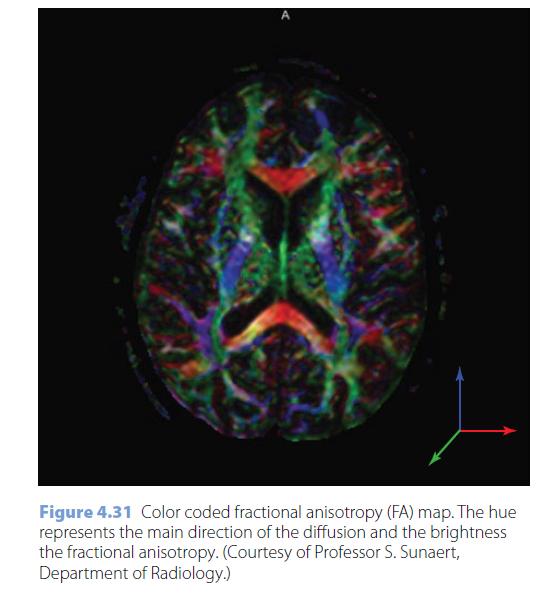 Spectral Imaging
Each voxel Emits Signals at Multiple Frequencies, Instead of
	a Signal of a Single Frequency
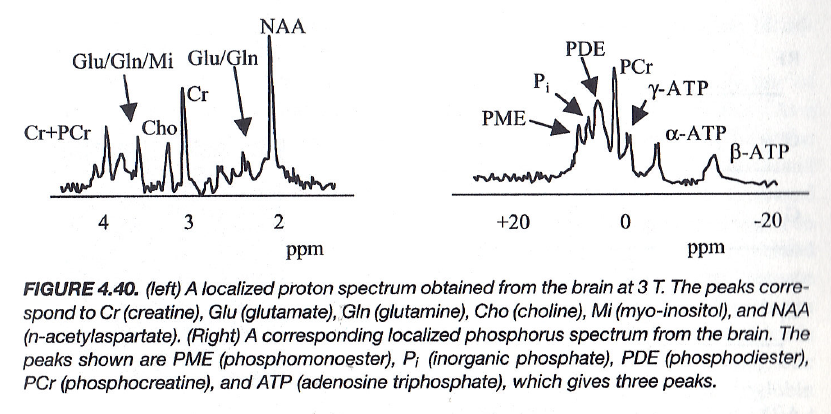 Spectroscopy Method 1: PRESS
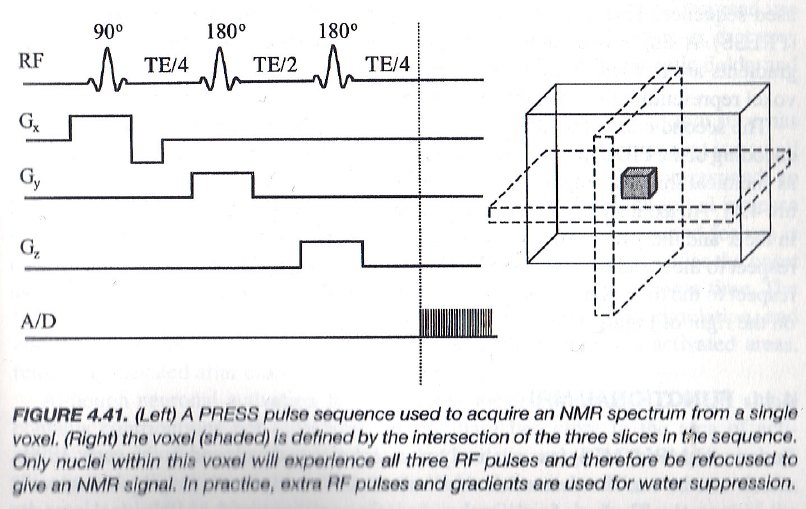 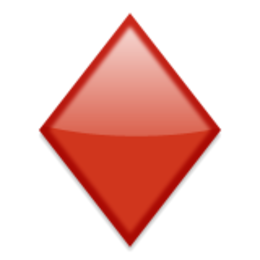 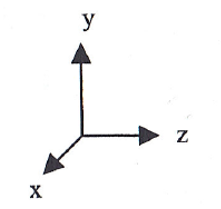 Spectroscopy Method 2: CSI
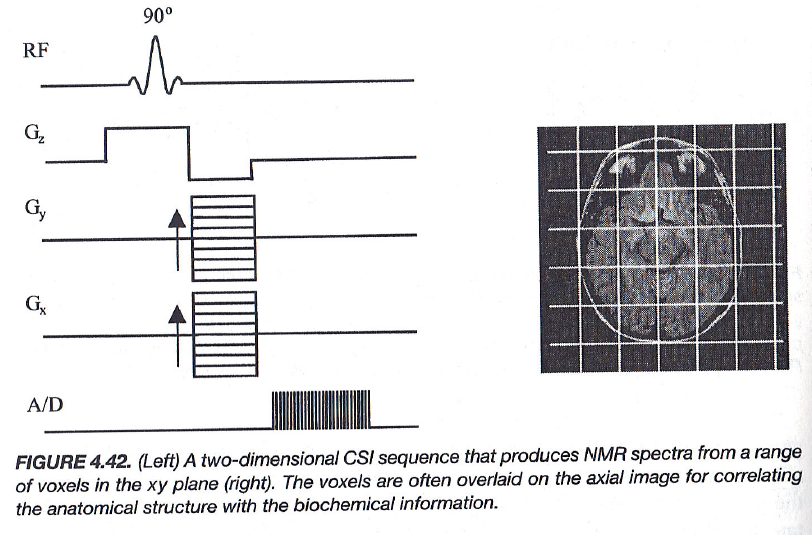 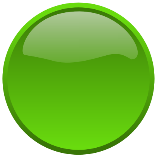 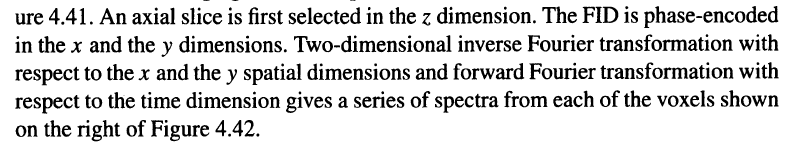 Example Agent: Magnevist
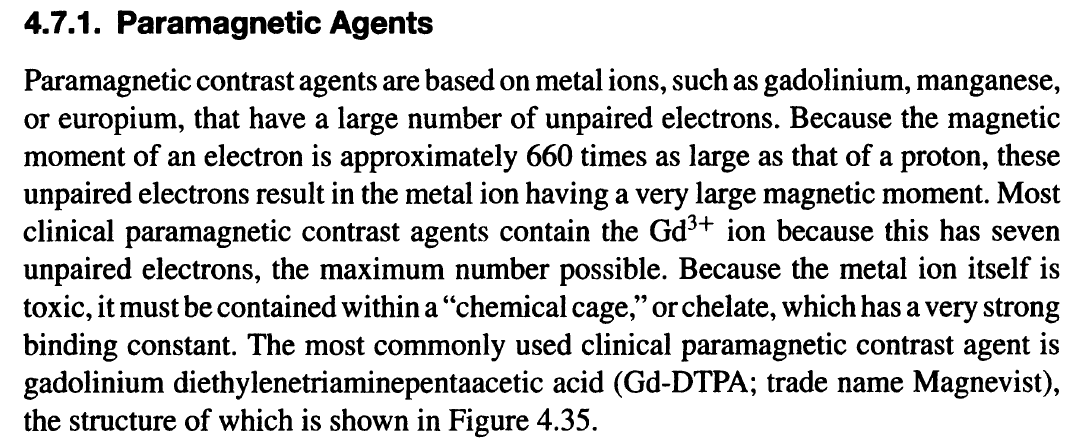 Example Imaging: Brain Tumor
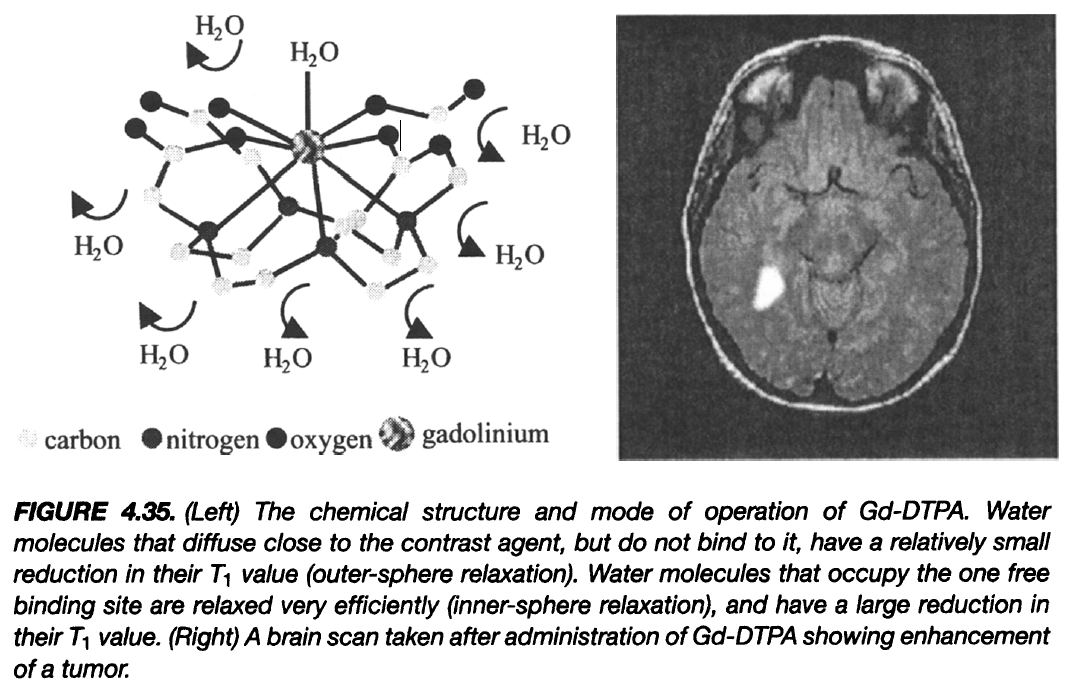 MRI Safety
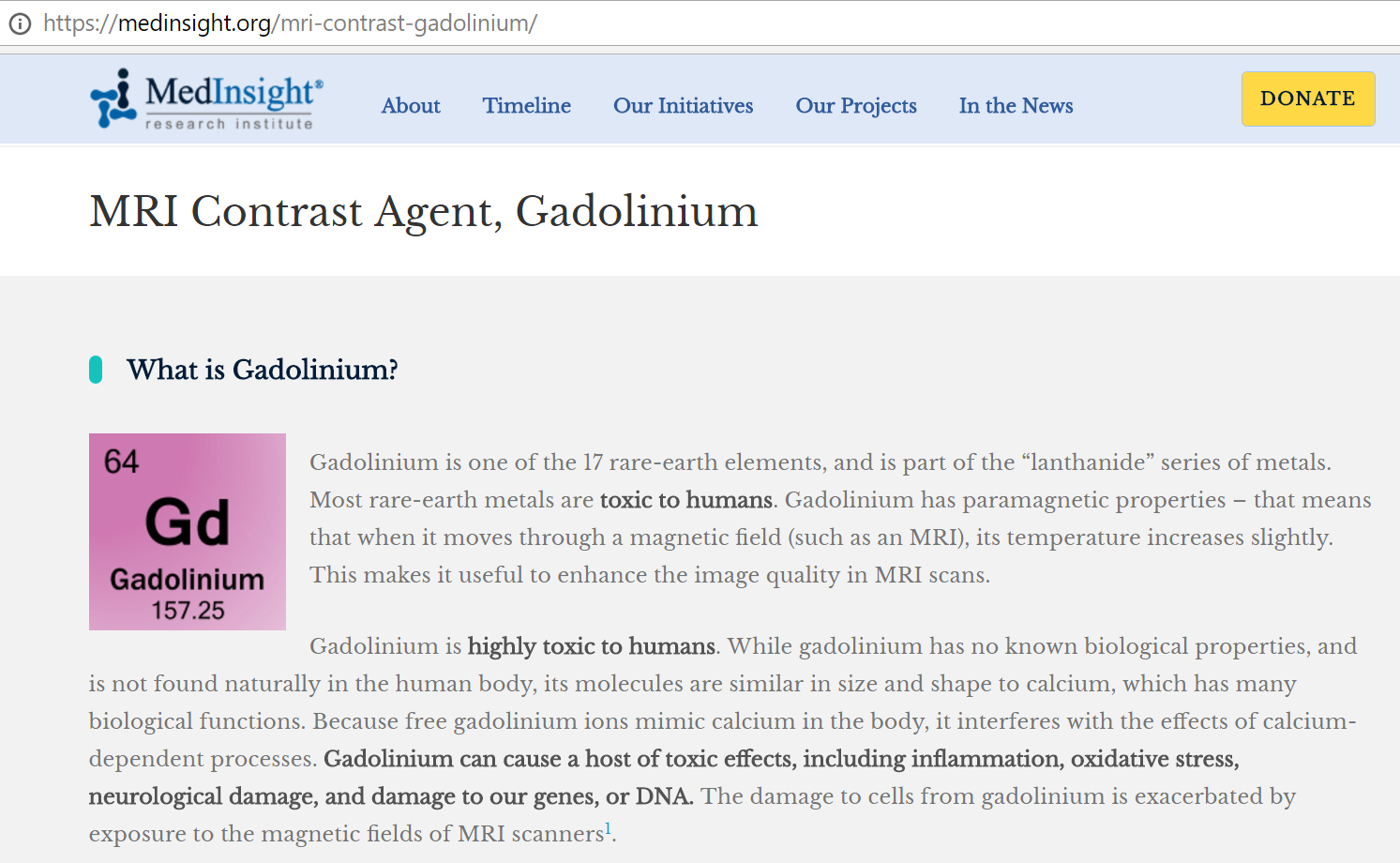 European Action
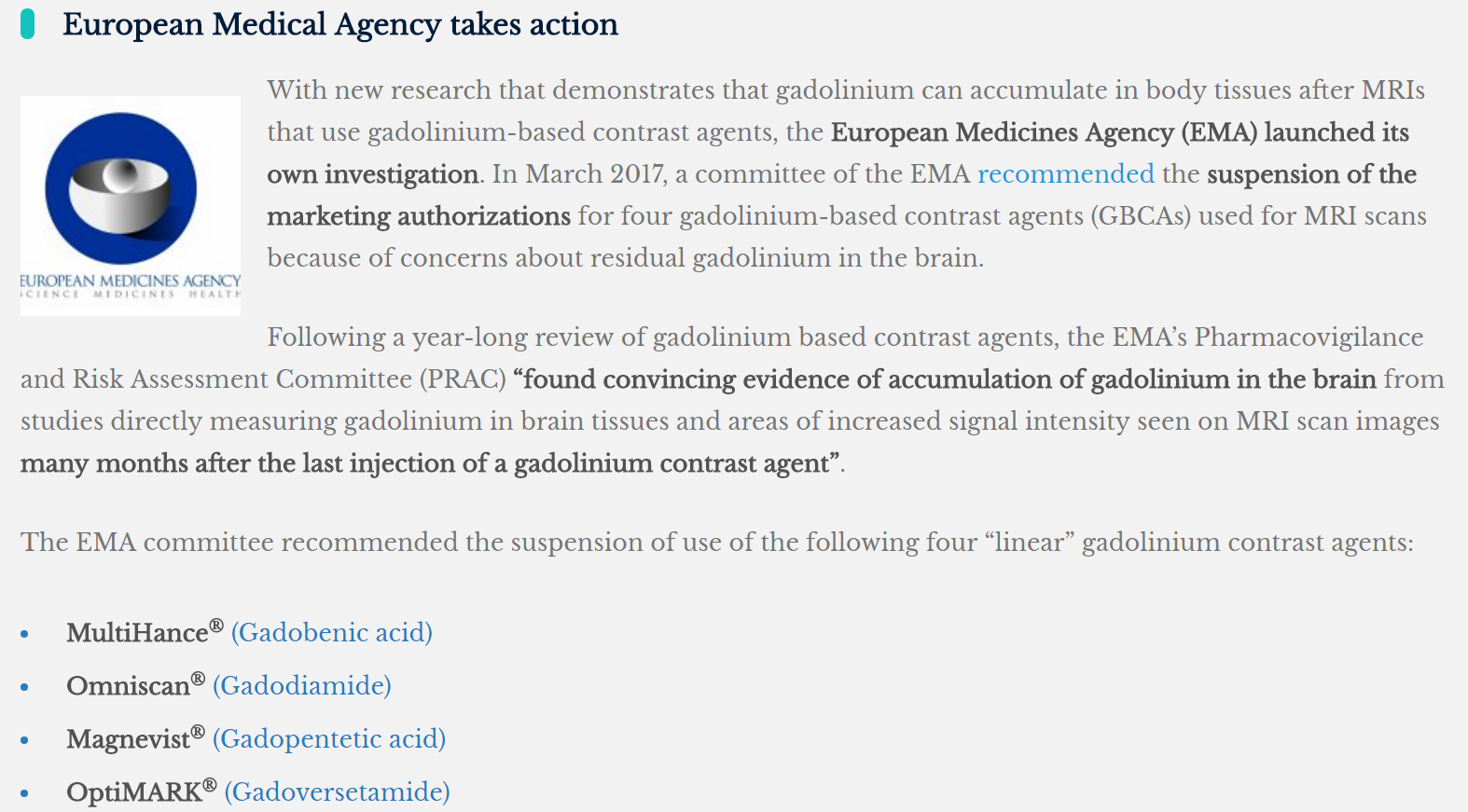 MRI Pulse Sequences
MRI Scanners
	Magnet for B0
	Gradient Coils for Gx, Gy & Gz
	RF Coil for B1
Pulse Sequences
	More on Spin Echo & Gradient Echo
	MR Angiography
	DWI & Spectroscopy
	MRI Agents & Safety
Brain Initiatives
Novel Ideas
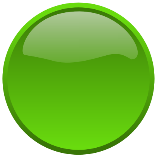 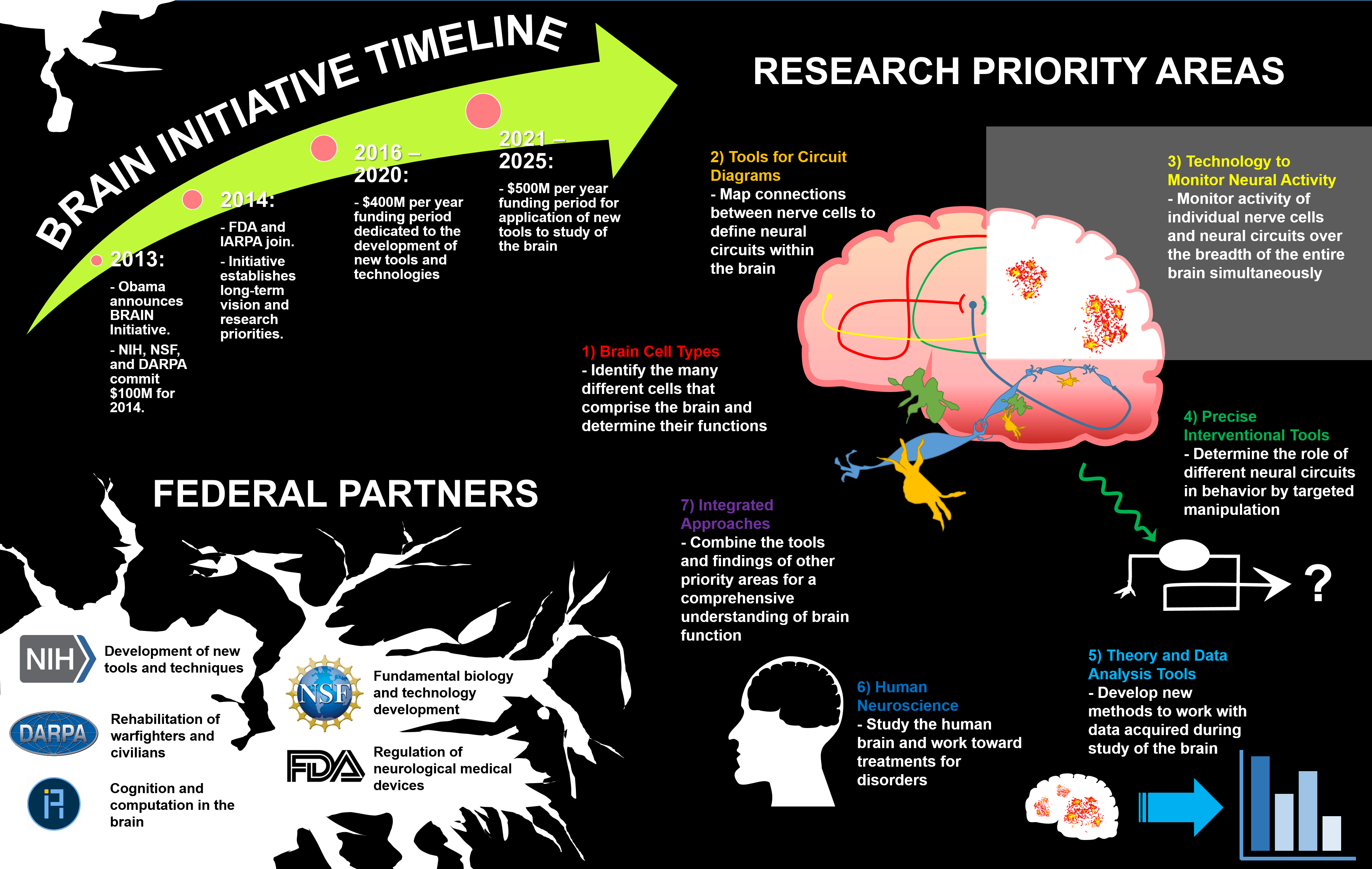 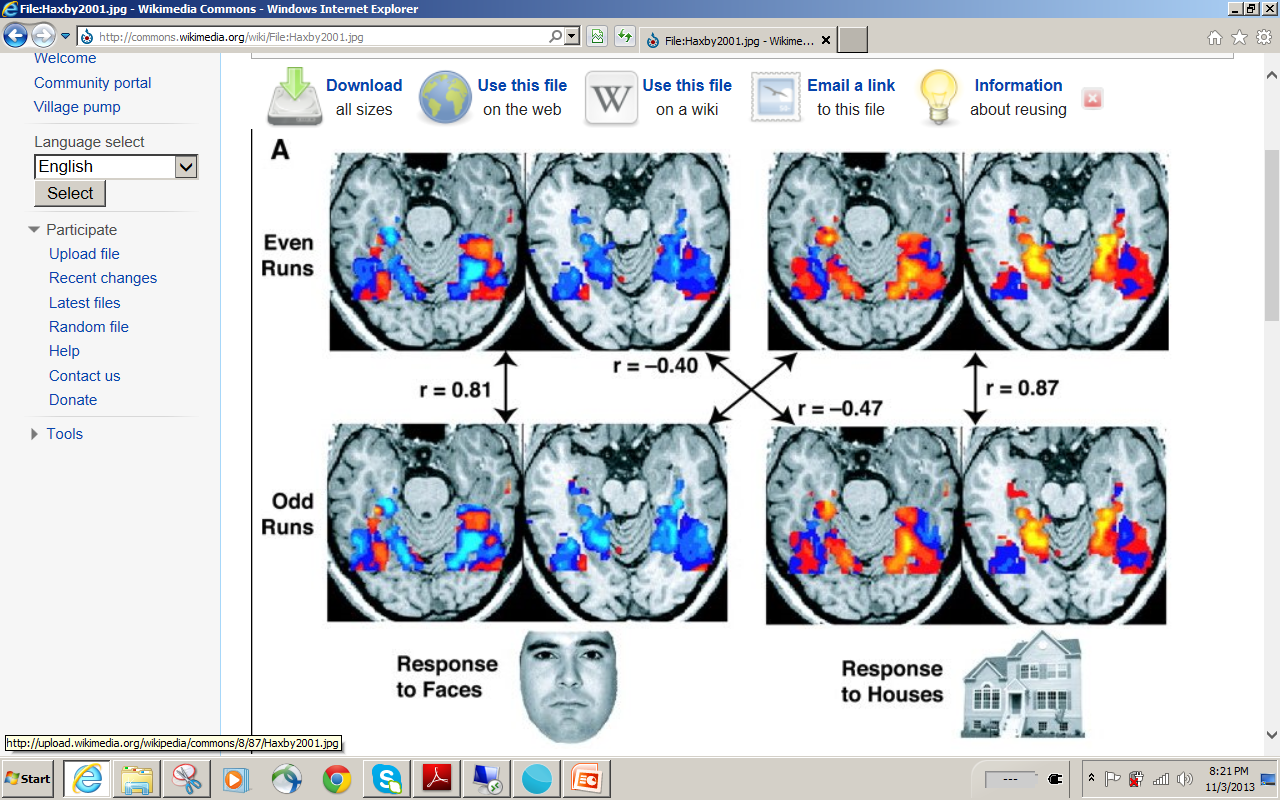 10/04/2018
K.U.Leuven – UZ Leuven Medical Imaging Research Center
37
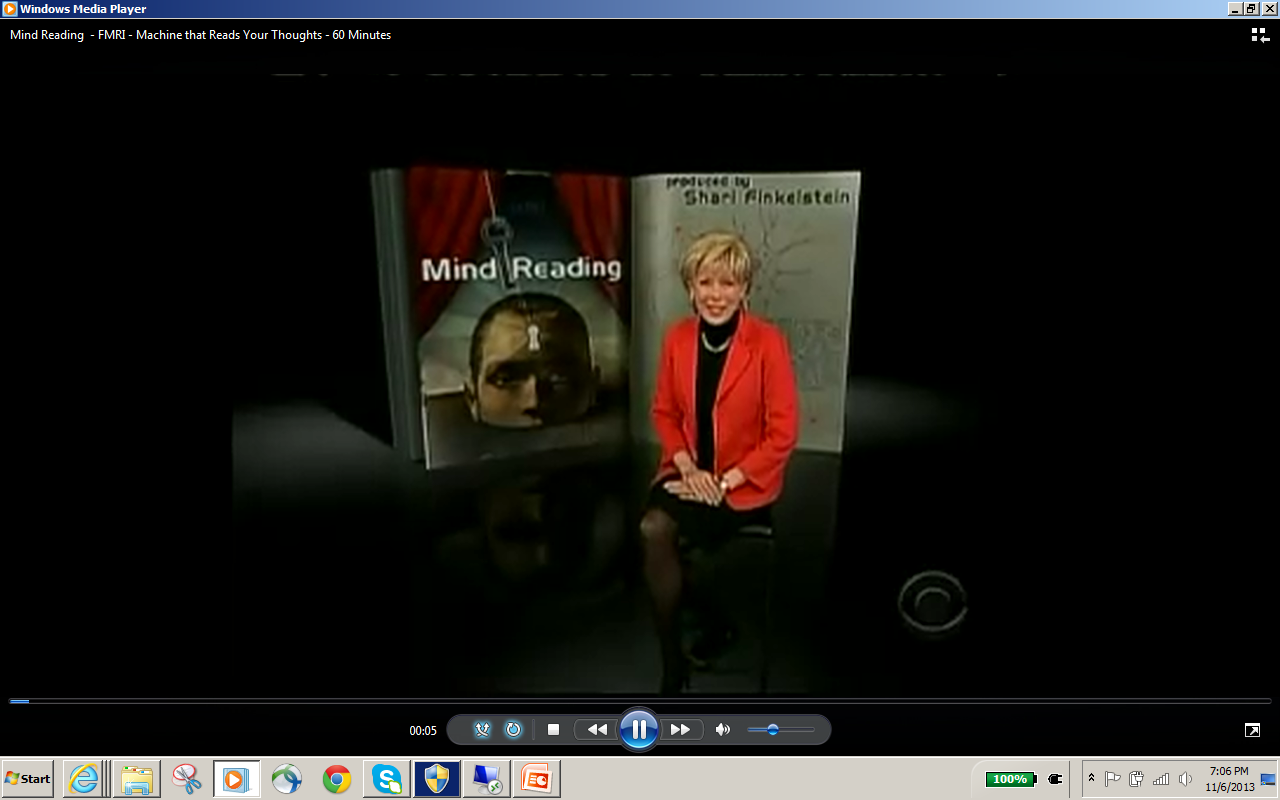 http://www.youtube.com/watch?v=8jc8URRxPIg
10/04/2018
K.U.Leuven – UZ Leuven Medical Imaging Research Center
38
MRI Pulse Sequences
MRI Scanners
	Magnet for B0
	Gradient Coils for Gx, Gy & Gz
	RF Coil for B1
Pulse Sequences
	More on Spin Echo & Gradient Echo
	MR Angiography
	DWI & Spectroscopy
	MRI Agents & Safety
Brain Initiatives
Novel Ideas
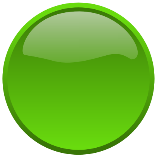 CT
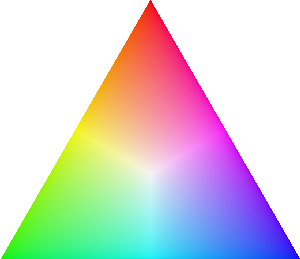 CT-MRI
PET/SPECT-CT
CT-
MRI-
PET/SPECT
PET/SPECT
MRI
PET/SPECT-MRI
Omni-tomographyAll-in-One, All-at-Once, All-of-Couplings
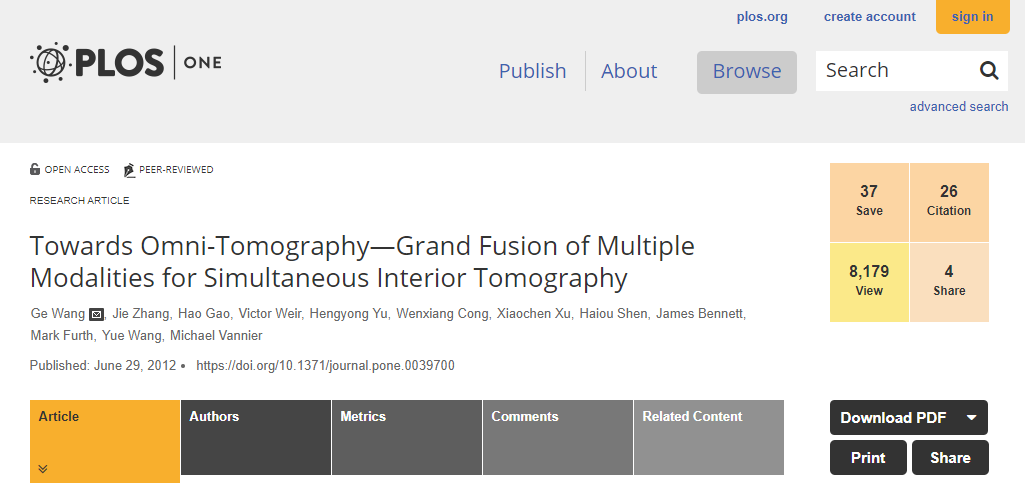 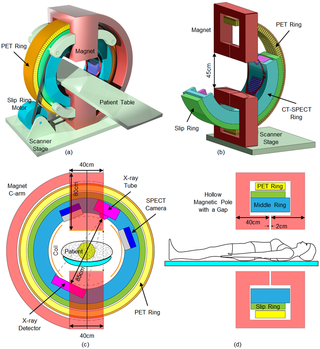 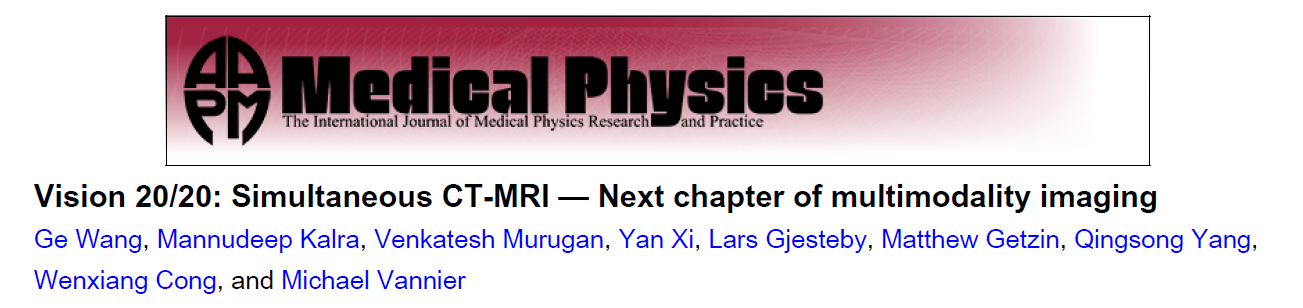 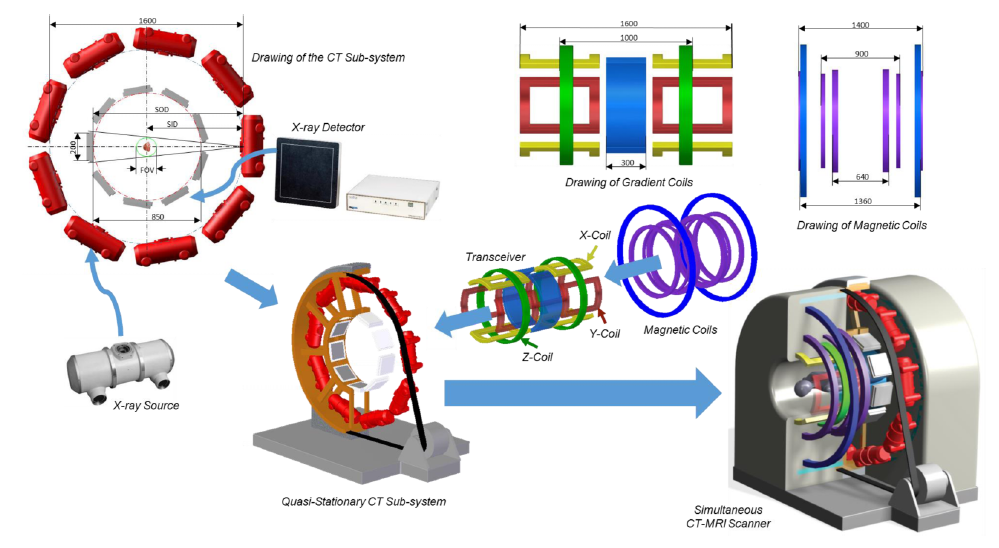 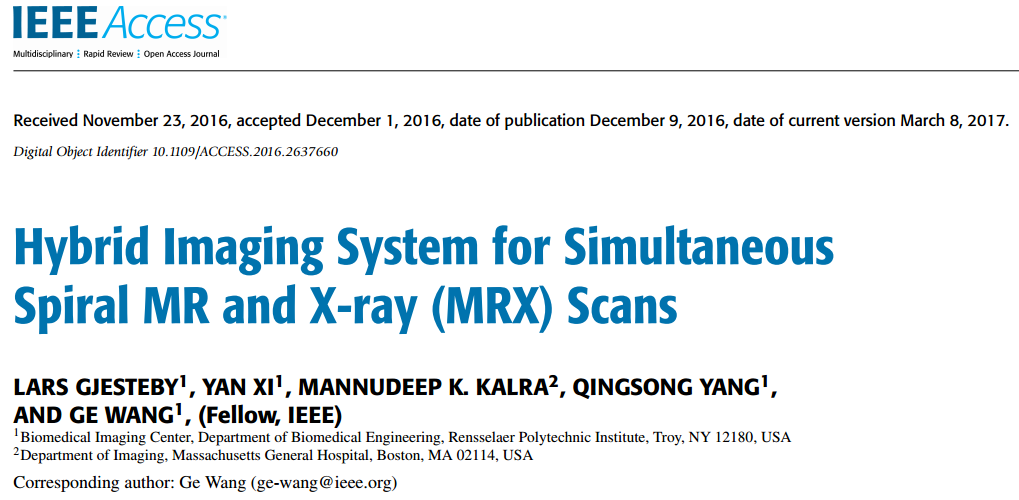 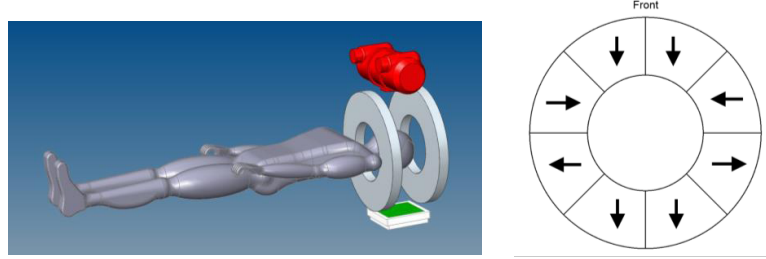 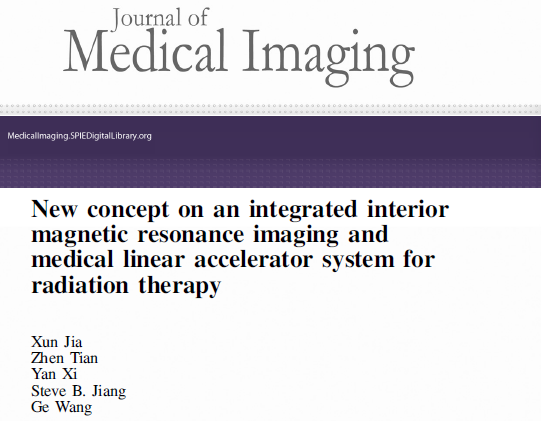 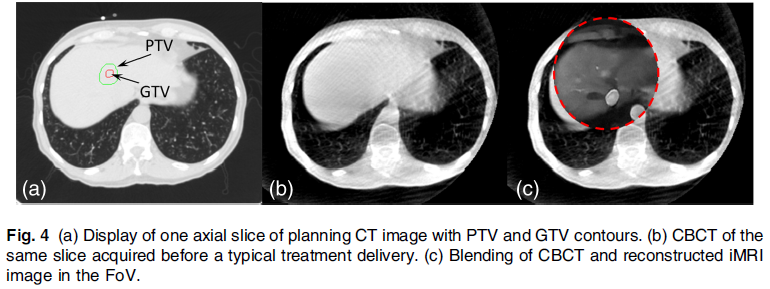 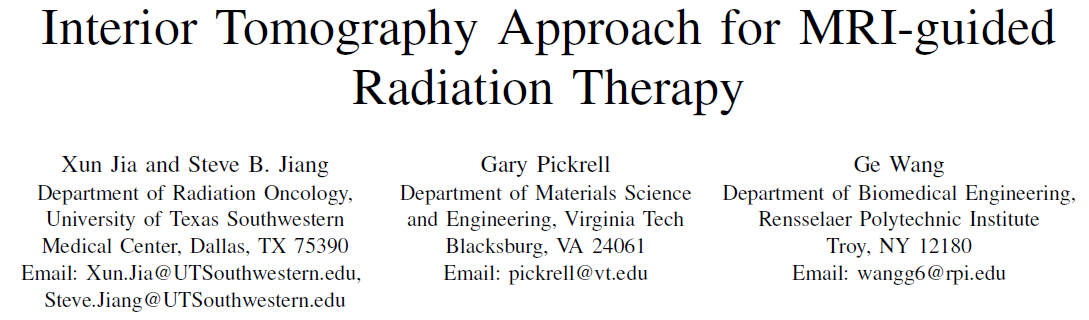 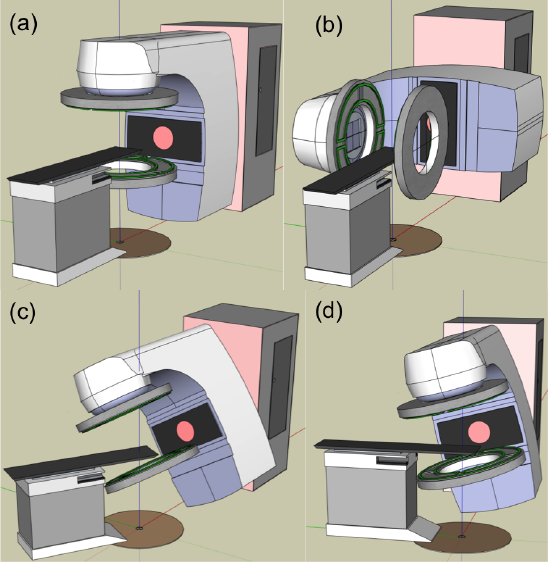 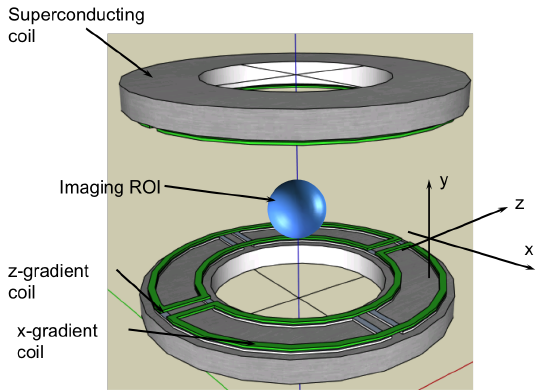 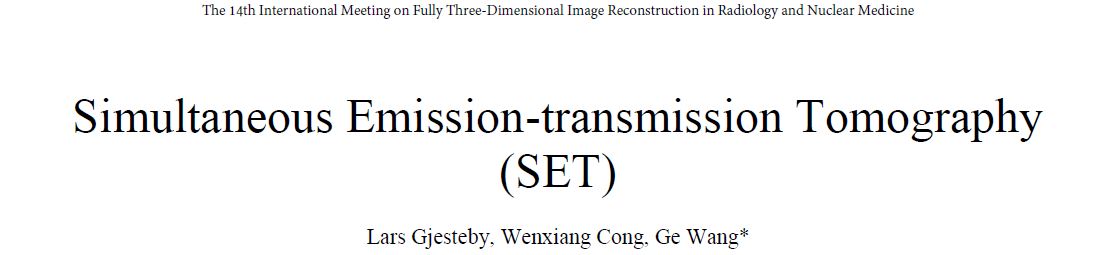 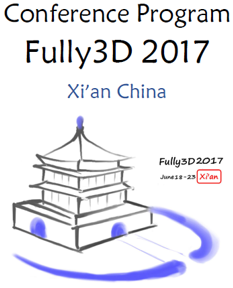 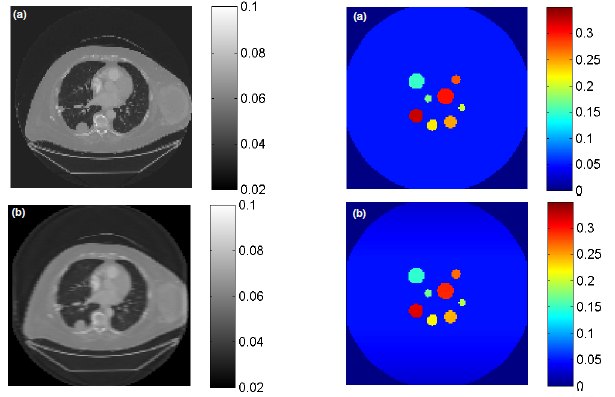 Motivation for SET
Polarized Nuclear Imaging (PNI)
MR Framework
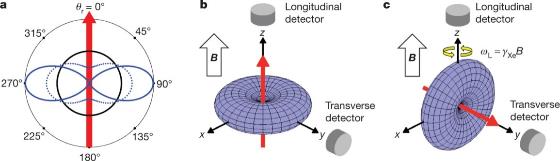 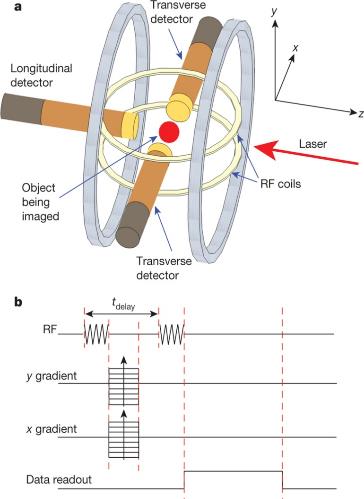 (a) Polar plot of emission probability, (b) 100% polarized nuclei along a main magnetic field, (c) Nuclei oriented in transverse plane rotate about z-axis
Y. Zheng et al. Nature 537.7622: 652-655, 2016
[Speaker Notes: -PNI. Reconstruct concentration of Xe131. Imaging setup 
-Encode spatial information into atomic spin orientation.
-Polarization to create directionally dependent gamma emission
-Donut, spin freq changes with field strength 
-RF pulse flips donut
-Zhong. PNI provides much higher sensitivity than MRI 
-Drawback: no attenuation]
Existing Polarizable Tracers
Optical Pumping
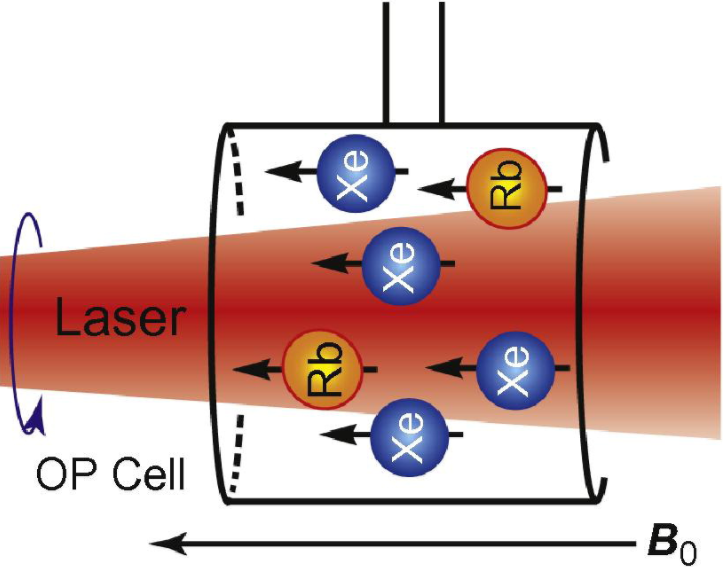 Spin Manipulation
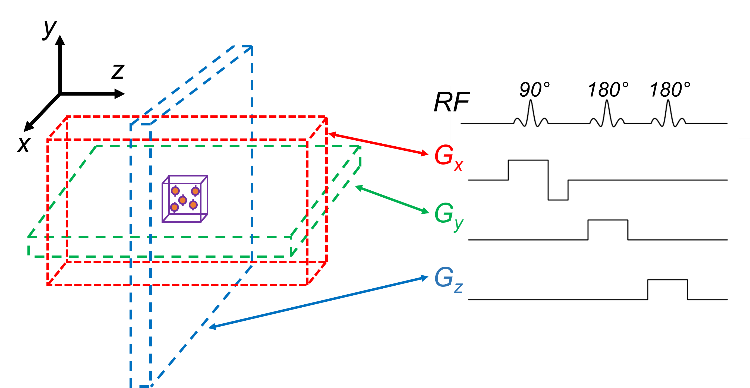 System Concept
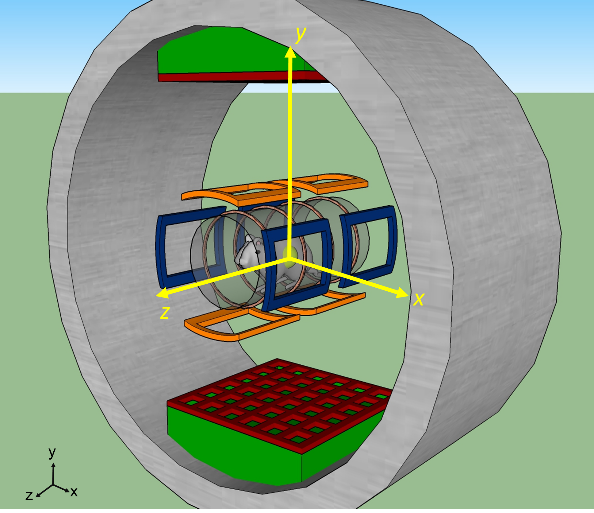 SET Data Model
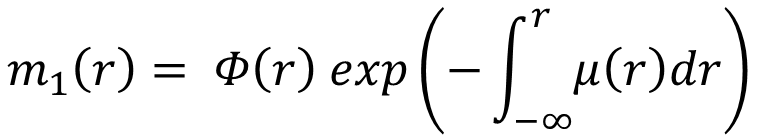 At location r
m1 and m2: paired data
Φ: γ-ray flux
µ: attenuation coefficient
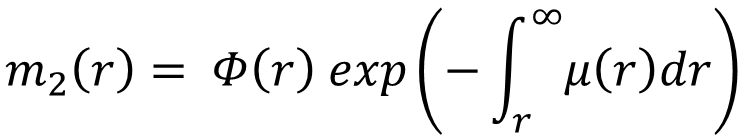 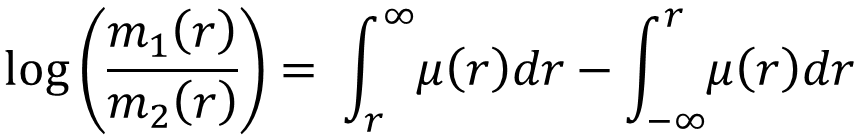 Linear integral equation permits inverse solution of
Attenuation coefficients
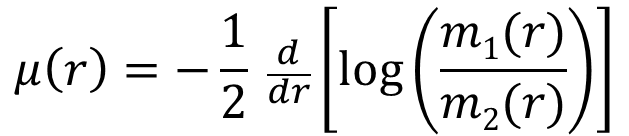 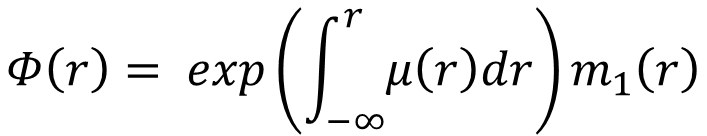 Flux escaping each side of activated location proportional to concentration
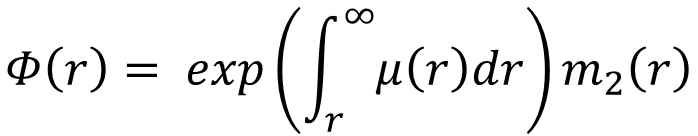 Whole Body Imaging
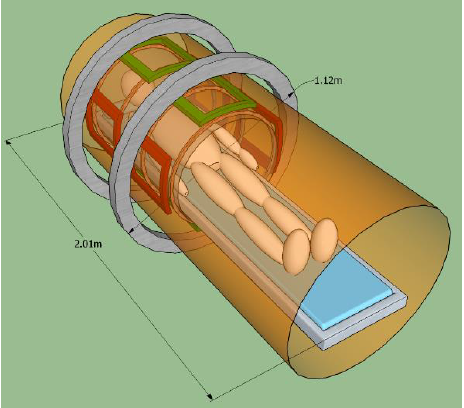 BB20 Homework
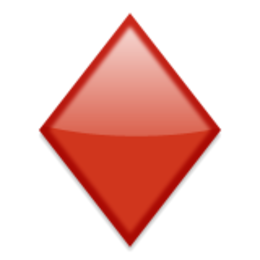 Draw Diagrams for All Pulse Sequences Covered in This Lecture, and Explain the Working Principle for Each of Them.
Due Date: Same (1 Working Week Later)